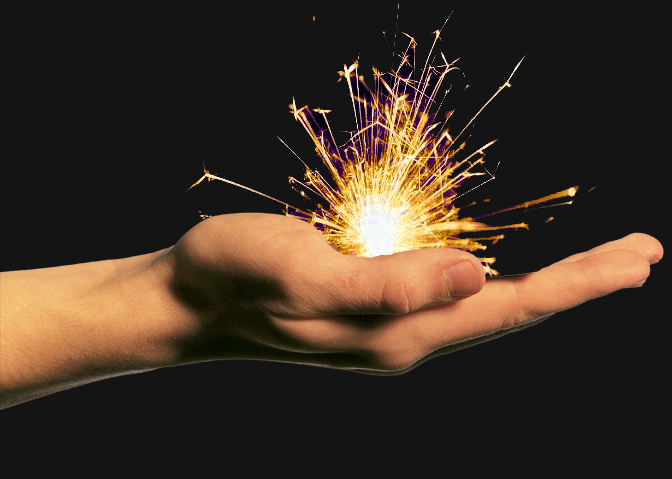 You need a SPARK to start a fire.
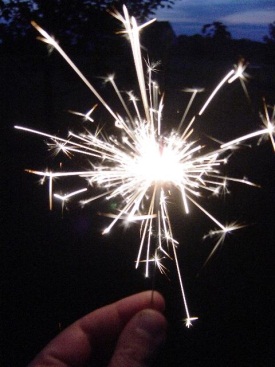 “Everyone has a spark-
whether you know 
any of your sparks or not,
it’s definitely
worthwhile for you to 
explore, identify, and
develop one, or two, or three!”
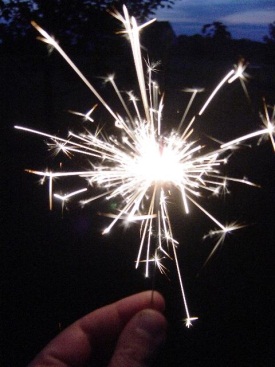 What kind of fire?
Will your SPARK make
your school better?
Will your SPARK help others
enjoy their SPARK?
Will your SPARK let you 
enjoy life more?
What do you love to do?
What is your SPARK?
When are you really happy?
What are you passionate about?
For some it is…
nature
Sports
Reading
Healing
Art
Computers
Leadership
Helping People
Dance
Friendship
Music
Coaching
Examples!
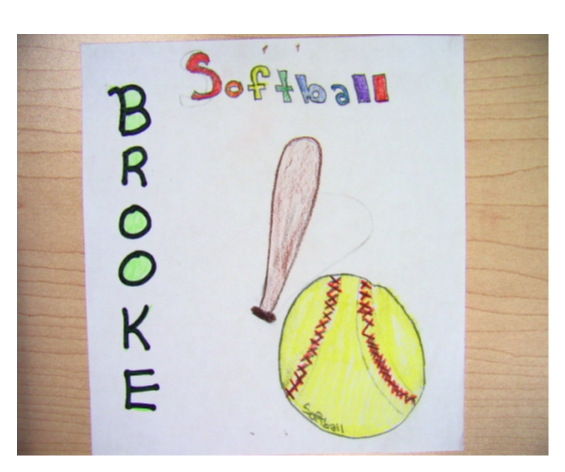 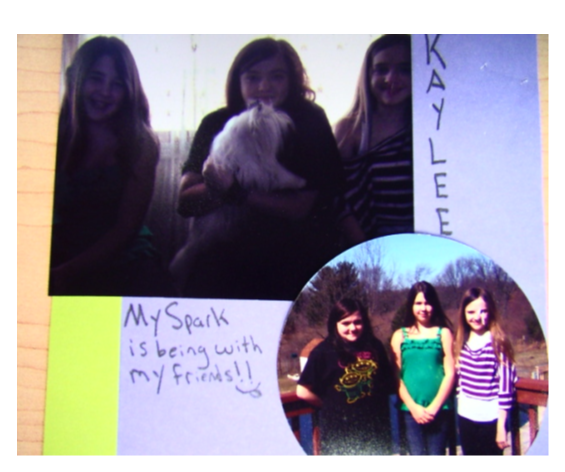 Another Example…
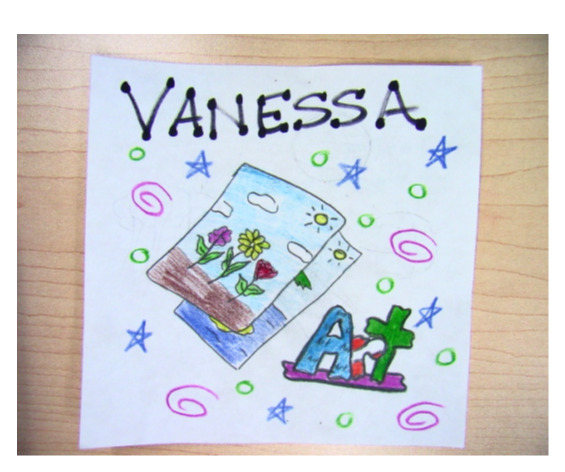